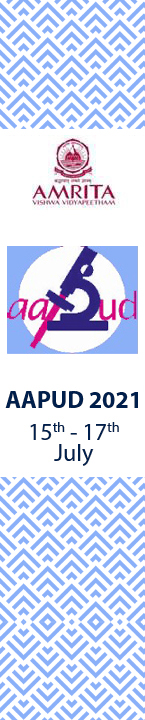 Poster Number : For Admin use only
Title

Author

Presenting author & Email

Co-Author

Affiliation(Institution)
Poster Category : Case Series & Original Studies
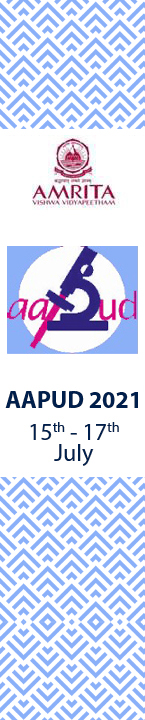 Case Series: Introduction
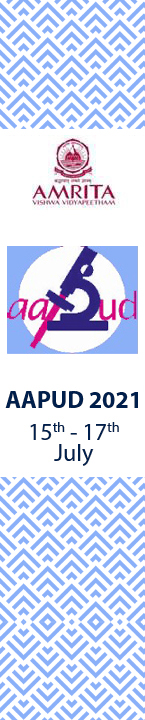 Case Series: Methods
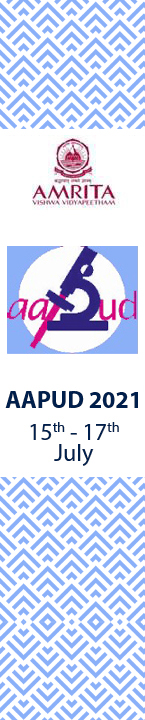 Case Series: Observation
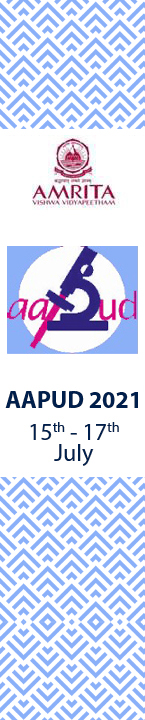 Case Series: Discussion
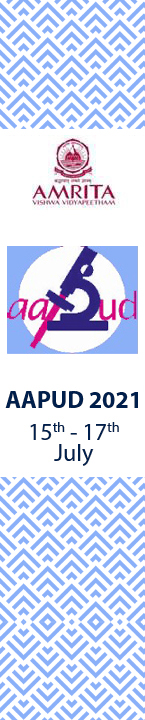 Case Series: Conclusion